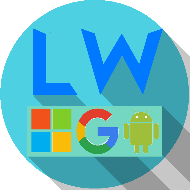 1
MusicaIl novecento: Pop e rock
Rock nuovo fenomeno giovanile
Rock arte e  sperimentazione
Rock show e business
Rock e musica elettronica
Venduto il primo disco in vinile
Rock ribellione e diritti civili
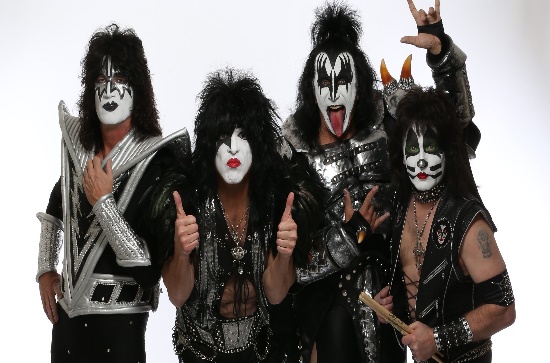 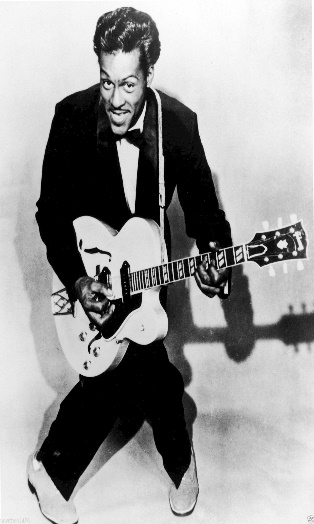 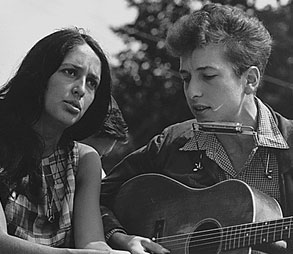 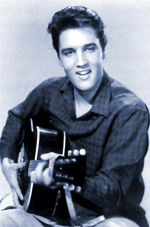 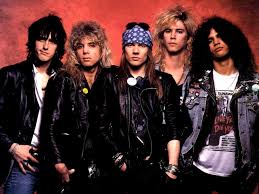 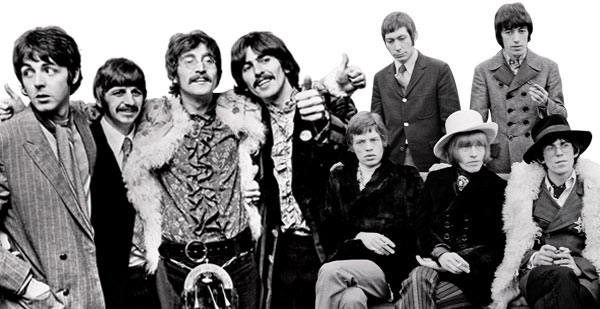 Lanza Matteo